Runway Safety Metric (RSM)
RSM Stakeholders
Firdu Bati, AJI-3
March, 2017
Background
The primary goal of safety metrics is to gauge the safety performance of the National Airspace System (NAS), at the system and facility levels. 
Existing runway safety metrics focus solely on runway incursion type counts, not accidents and excursions.
RSM Goal: Develop a runway safety metric that includes accident, Runway Excursion (RE), Runway Incursion (RI), and Surface Incident (SI) data.
2
Approach
Collect applicable accident and incident data.
National Transportation Safety Board  (NTSB), RI-SI, and RE data sources 
Use modeling to assign risk weights to all kinds of outcomes.
Weighted outcomes include injuries, damage, incursion types, surface incidents, and excursions
Weights are based on outcomes’ “proximities” to fatality and are ordered based on SME input [Injury → Damage → Incident]
For accidents, weighting gives some credit for saving lives and minimally-damaged aircraft
Aggregate all event weights for each fiscal year to get a FY score.
3
Weighting Schematic
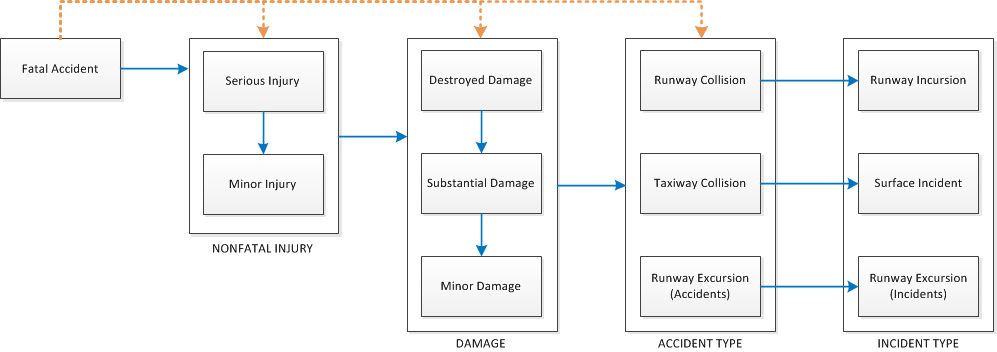 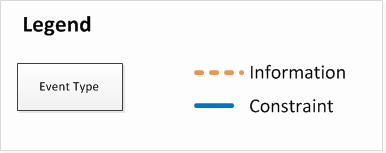 4
Combined Risk & Event Count
*Risk decreased, incident increased, accident relatively constant over time
5
Commercial Risk & Event Count
*Risk decreased, incident increased, accident relatively constant over time
6
Non-Commercial Risk & Event Count
*Risk decreased, incident increased, accident relatively constant over time
7
Commercial Risk & Ops (Per Million)
*Risk decreased, Ops slightly decreased over time
8
Non-Commercial Risk & Ops (Per Million)
*Risk increased and started decreasing, Ops decreased over time
9
Conclusion
Systematic approach followed to develop Runway Safety metric
Inclusive of all relevant datasets
Quantitative technique to assign severity weights
Baseline/target is in development

Expected deployment date: FY 19
10
Backup Slides
11
Technical Approach
Prepare National Transportation Safety Board (NTSB), RI-SI Database, and RE Database data.
Assume the worst possible accident involves fatal injury.
Assign weights to accidents and incidents based on relative “distance” to fatality.
12
Data Pre-Processing
NTSB data selection
Reports without phase codes relevant to the runway environment were removed
Remaining data classified as runway collision, taxiway collision, runway excursion by training a text mining model and validating results
Data merging
RE and RI-SI data have already been reviewed by domain expects and categorized
Some overlap between RE and NTSB datasets; duplicates were removed (NTSB records retained)
13
FY16 Dataset
NTSB (FY81 – FY16)



RI-SI (FY98 – FY16)



RE (FY12 – FY16)
14
Event Count
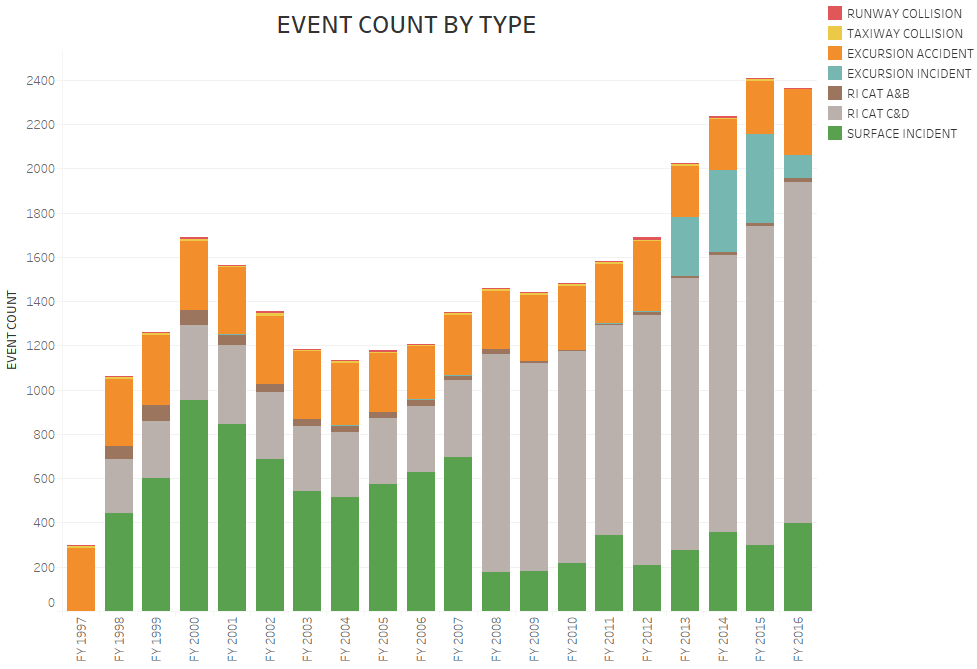 15
Three Step Weighting Process
Weights are assigned to types of accidents based on proximity to a fatal accident.
Appropriate domain expert assumptions are used to reorder the weights:
Injury
Damage
Incident without injury/damage
Incidents are assigned weights based on their corresponding accident types.
16
Information Gain as a Measure of Uncertainty
17
Information Gain as a Measure of Uncertainty
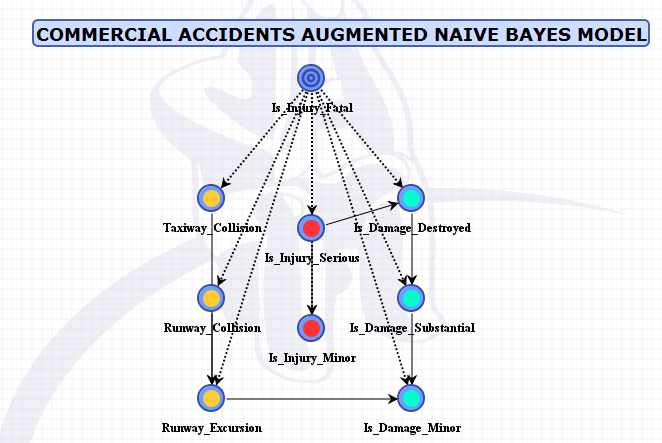 Bayesian Network employed
Accounts for correlation between different outcomes
Computes information gain
18
SME-Based Reordering Logic
Model output ranks some damage higher than injury.
Domain experts provided qualitative direction resulting in reordering.
Injury
Damage
Incident
19
SME-Based Reordering Logic
Compute information gain (model output)
Compute relative significance of highest gain
Normalize it so the relative gain sums to 1
Order gain using cumulative significance
Compute relative significance to new highest gain
Shift significance by maximum gain to compute relative significance to fatality
20
Entropy-Based Relative Weight
Commercial
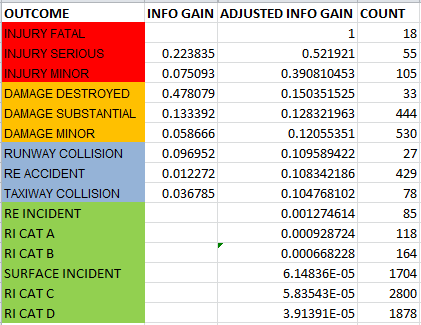 Non-Commercial
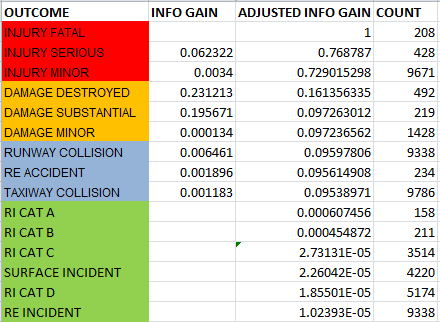 21
Weights – Penalty & Credit
Injuries
Penalty and credit terms for injured and non-injured, respectively

Damage
Penalty and credit terms for damaged and non-damaged, respectively

Incidents
Ratio of the weight of the corresponding accident type to frequency of incident
22
Credit – Penalty Correction Term
Example Two accidents 
A: 5/5 injured
B: 5/200 injured
Without credit term,
Both A & B: 5 * .75 = 3.75
With credit,
A: (5*.75) = 3.75
B; (5*.75) – (.975*.75) = 3.02
23
Relative Weights – Commercial
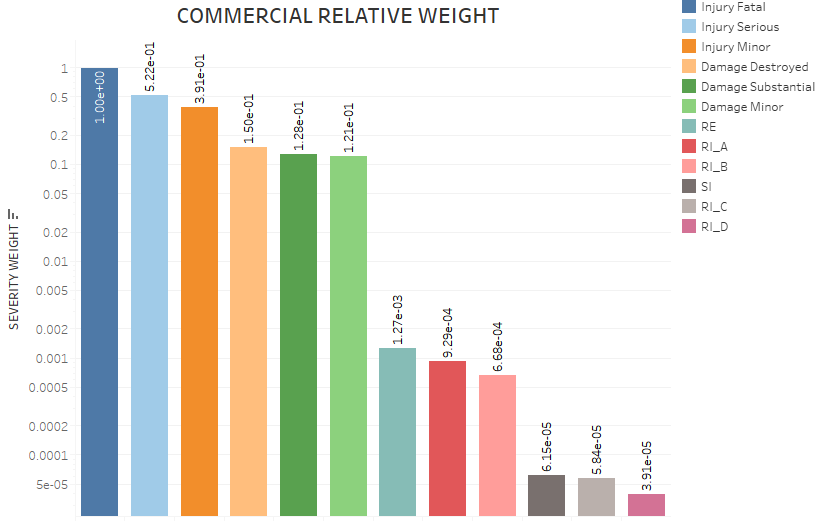 Note: Y-Axis uses Logarithmic scale
24
Relative Weights – Non-Commercial
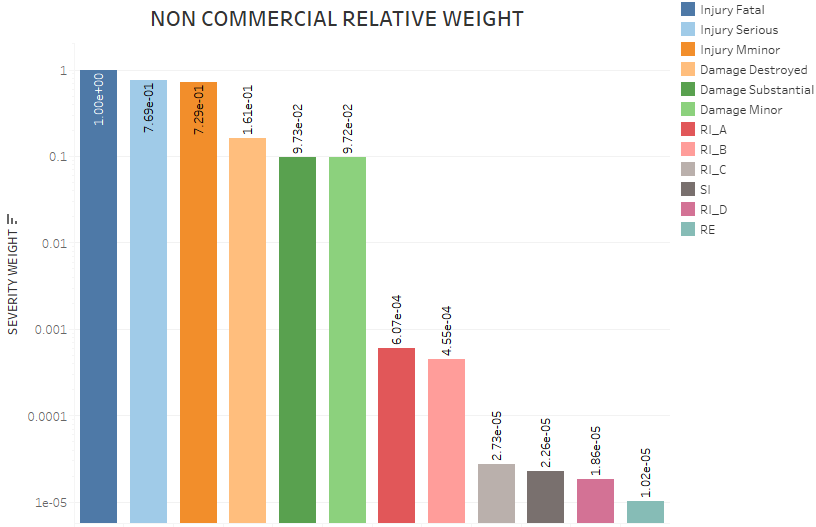 Note: Y-Axis uses Logarithmic scale
25
Application of Weights
Two potential applications: 
Aggregation: sum of all undesired outcome weights
Worst-outcome: weight of the worst outcome

*The choice makes little difference in the relative risk profile primarily due to the limiting effect of the worst-outcome [adding small numbers to a large number]
26
Combined Risk & Event Count
*Risk decreased, incident increased, accident relatively constant over time
27
Commercial Risk & Event Count
*Risk decreased, incident increased, accident relatively constant over time
28
Non-Commercial Risk & Event Count
*Risk decreased, incident increased, accident relatively constant over time
29
Commercial Risk & Ops (Per Million)
*Risk decreased, Ops slightly decreased over time
30
Non-Commercial Risk & Ops (Per Million)
*Risk increased and started decreasing, Ops decreased over time
31
Assumptions
Assumed the following hierarchy of accident/incident severity based on domain expert input: fatality, injury, aircraft damage, incidents.
Incident to accident mapping assumption
RIs  Runway Collision
SIs  Taxiway Collision
RE Incidents  RE Accident
Assumed the following criteria should be used to split the dataset by Commercial and Non-Commercial
Part 121, 129, 135: Commercial
Others: General Aviation / Non-Commercial
Incident data are only available starting in 1997; however, the model used accident data since 1982.
This is more conservative
32
Conclusion
Systematic approach followed to develop Runway Safety metric
Inclusive of all relevant datasets
Quantitative technique to assign severity weights
Baseline/target is in development
33